Pushing Boundaries: Are You Flexible enough to Personalize
Karen Vignare, PhD
September 25, 2017
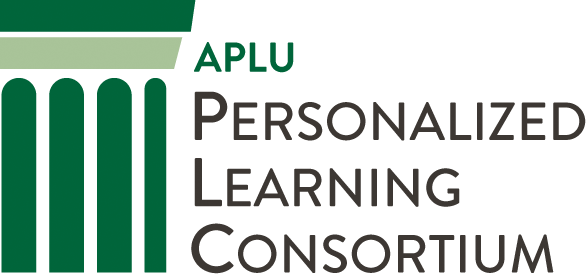 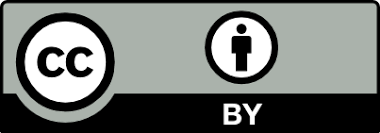 [Speaker Notes: Title Slide]
Personalized Learning
Personalized learning seeks to accelerate the student learning process by tailoring the instructional environment to address the needs and skills of individual learners. There are many approaches to the personalization of learning, and information technology is a powerful enabler for postsecondary institutions committed to delivering student-centered instructional models and improving retention and graduation rates…
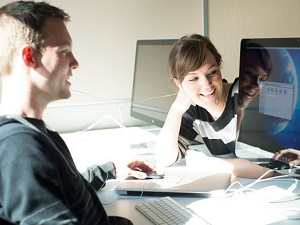 http://www.aplu.org/projects-and-initiatives/personalized-learning-consortium/about-the-consortium/index.html
09/25/2017
2017 The Personalized Learning Consortium at APLU
[Speaker Notes: Content with Caption]
Personalized Learning as a Student Success Initiative
Personalized Learning in postsecondary education is best understood as a set of practices that emphasize effective design, use effective technologies to improve learner engagement and empower academic personnel with the information and tools needed to intervene where needed.
It must be mission driven.
Examples:
Student-centered advising (IPASS)
Instructional content delivery through digital and adaptive learning
Coaching and tutoring assistance powered by student data
Competency-based education
Online Learning
09/25/2017
2017 The Personalized Learning Consortium at APLU
Strategic Management of Advising Reform & Technology (SMART)
Adaptive Courseware
Project One:
Creation of English Composition Courseware

Project Two:
Eight universities agreeing to scale adaptive courseware to 15% of their total general education credits.
09/25/2017
2017 The Personalized Learning Consortium at APLU
What is Adaptive Learning?
“As an approach to creating a personalized learning experience for students, adaptive learning takes a sophisticated, data-driven, and in some cases, non-linear approach to instruction and remediation, adjusting to a learner’s interactions and demonstrated performance level and subsequently anticipating what types of content and resources learners’ need at a specific point in time to make progress.”
Source: Tyton Partners, "Learning to Adapt: Understanding the Adaptive Learning Supplier Landscape," April 2013.
09/25/2017
2017 The Personalized Learning Consortium at APLU
[Speaker Notes: So what is adaptive learning? I very much like this definition from Tyton Partners’ 2013 analysis of the adaptive learning supplier landscape.

“As an approach to creating a personalized learning experience for students, adaptive learning takes a sophisticated, data-driven, and in some cases, non-linear approach to instruction and remediation, adjusting to a learner’s interactions and demonstrated performance level and subsequently anticipating what types of content and resources learners’ need at a specific point in time to make progress.”

Faculty and other institutional stakeholders “generally want to understand ‘how’ solutions work, including a set of descriptive solution attributes that address issues such as openness of the content model, scope of course coverage, interoperability with existing institutional resources, and support services, among others.” Tyton Partners, the Online Learning Consortium and SRI have developed a framework to help administrators, instructional designers, and faculty better understand adaptive and other digital learning solutions. (Mention CWiC Framework.)

In general, postsecondary education institutions with large adult learner populations have implemented adaptive technologies more aggressively and more comprehensively than traditional universities. That said, a growing number of large and highly innovative institutions, mostly public institutions, are making significant progress toward scale, and a number of large adult-serving online education providers.” More on the APLU adaptive courseware grant program in a few minutes.]
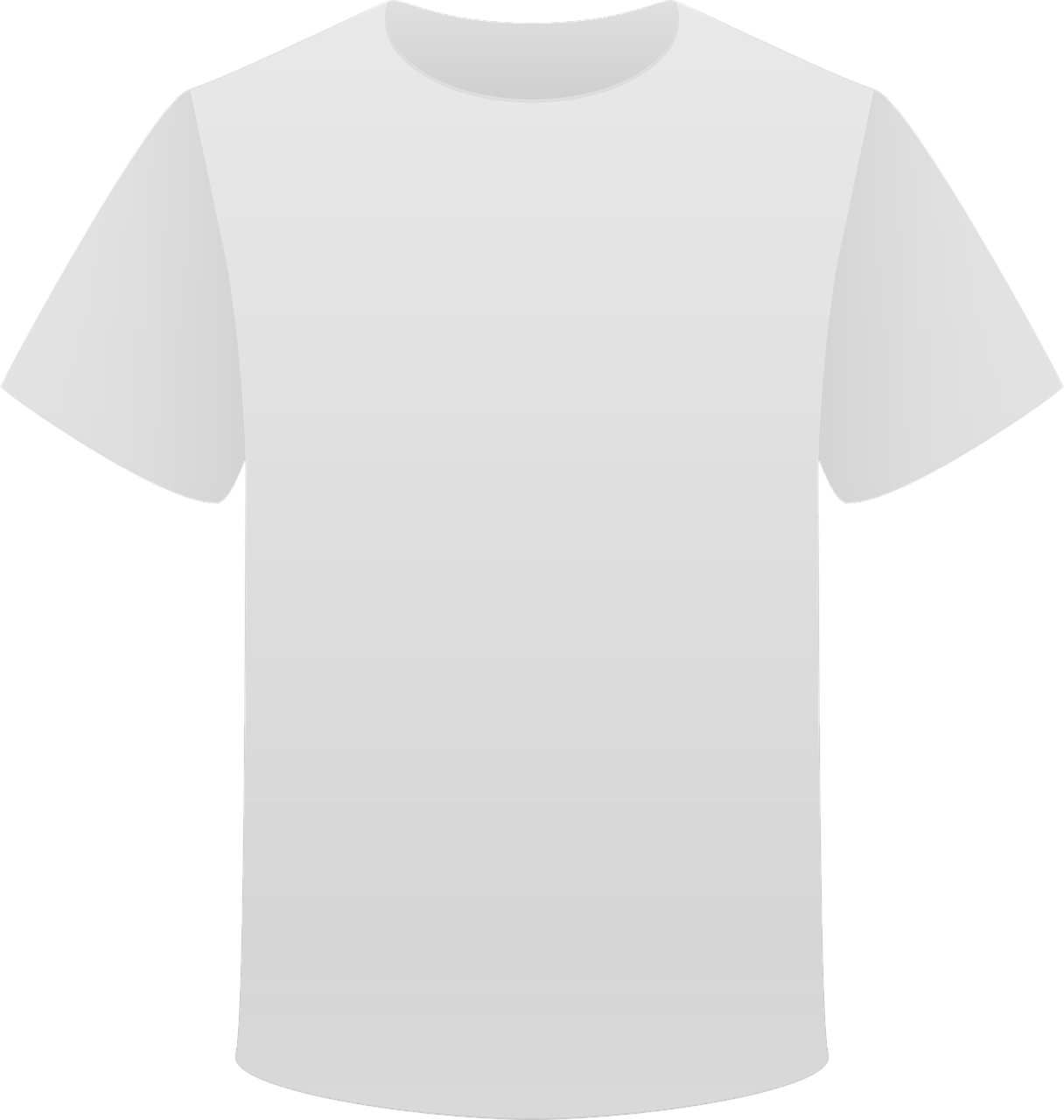 One Size 
Fits All
“Anyone who has ever been in a classroom – where as a student or instructor – 
 knows that not all students procced at the same pace.”                 <Tyton Partners>
09/25/2017
2017 The Personalized Learning Consortium at APLU
Well designed adaptive learning experiences (and products) have common attributes and approaches.
09/25/2017
2017 The Personalized Learning Consortium at APLU
[Speaker Notes: Well designed adaptive learning experiences (and products) have common attributes and approaches:

Learning Outcomes: What students should know and be able to do at the end of the learning experience (lesson, unit, course)

Instructional Content: Exposition and multimedia activities that foster active student engagement and lay foundations for future study

Activities & Assessments: Scaffolded practice that promotes learning-by-doing and assesses simultaneously (followed by summative assessment)

What these experiences look like in a product can vary widely.]
Adaptive Learning
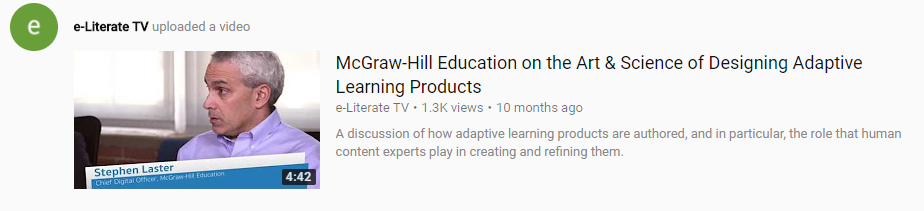 https://www.youtube.com/watch?v=7EBYMqSlyZc
https://www.youtube.com/watch?v=zxUW_z9iA2Q
09/25/2017
2017 The Personalized Learning Consortium at APLU
Adaptive learning technologies typically use one or more learning science methods to inform product design.
09/25/2017
2017 The Personalized Learning Consortium at APLU
[Speaker Notes: Adaptive learning technologies typically use one or more learning science methods to inform product design. How they leverage these methods depends on may factors including a company’s market orientation and business model.]
09/25/2017
2017 The Personalized Learning Consortium at APLU
Current online learning
Students / Learners
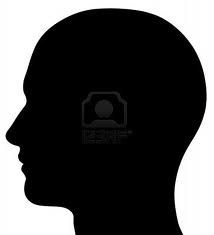 Course Delivery System
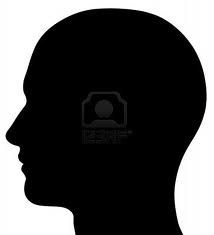 One size fits all
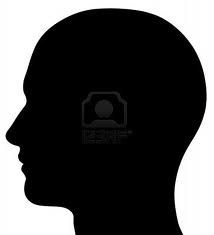 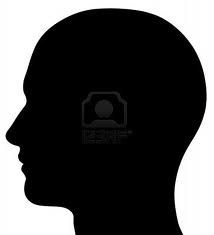 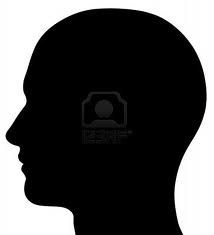 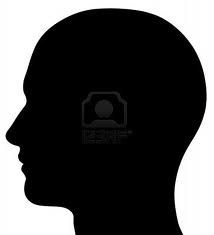 09/25/2017
2017 The Personalized Learning Consortium at APLU
Personalized
Students / Learners
Tailored for each learner
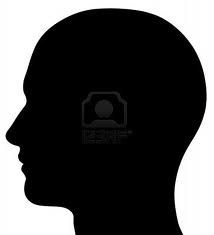 Course Delivery System
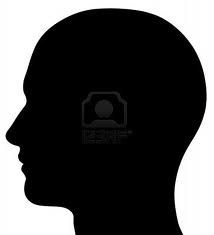 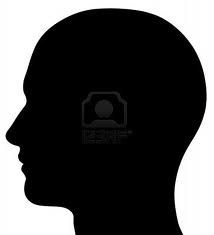 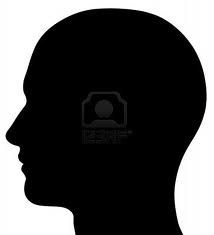 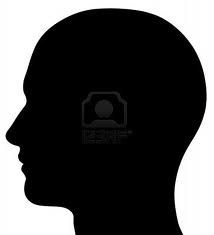 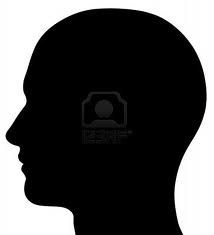 Individual Recommendations
Cloud-based Adaptive Engine
Data
09/25/2017
2017 The Personalized Learning Consortium at APLU
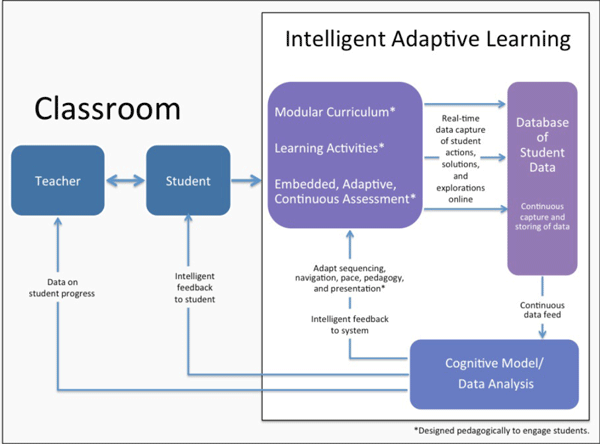 http://www.dreambox.com/white-papers/intelligent-adaptive-learning-an-essential-element-of-21st-century-teaching-and-learning
09/25/2017
2017 The Personalized Learning Consortium at APLU
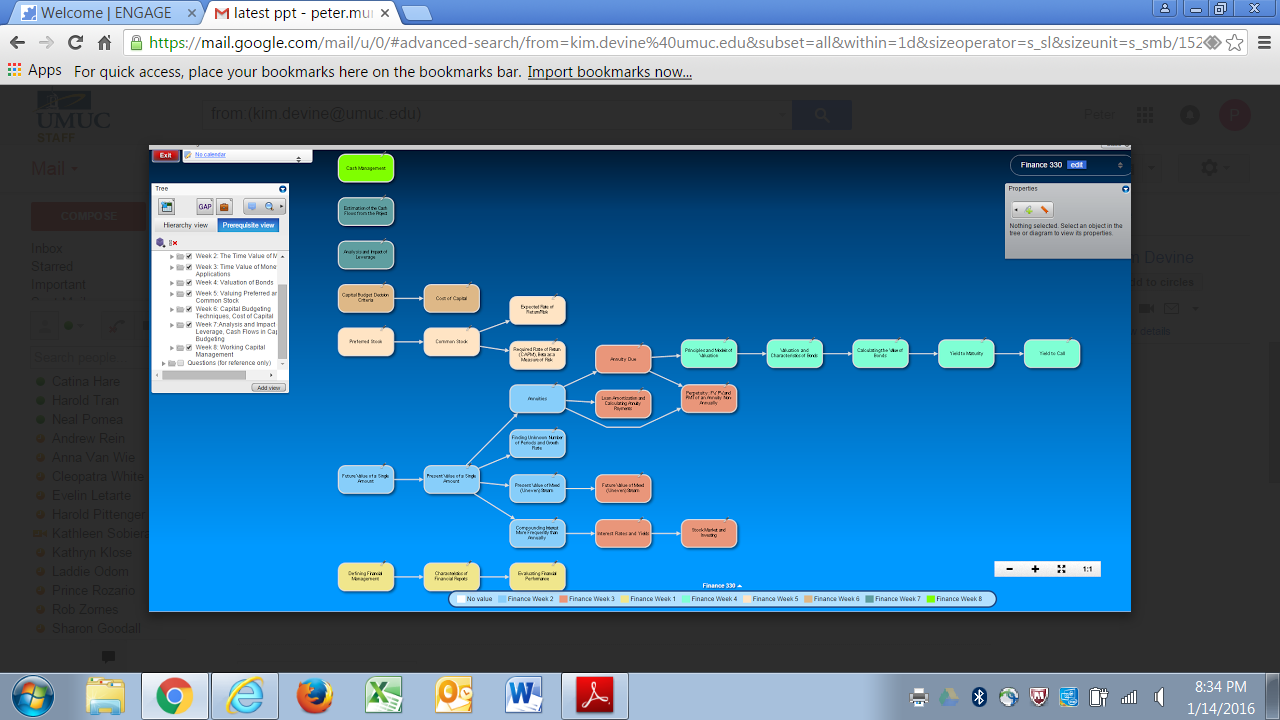 09/25/2017
2017 The Personalized Learning Consortium at APLU
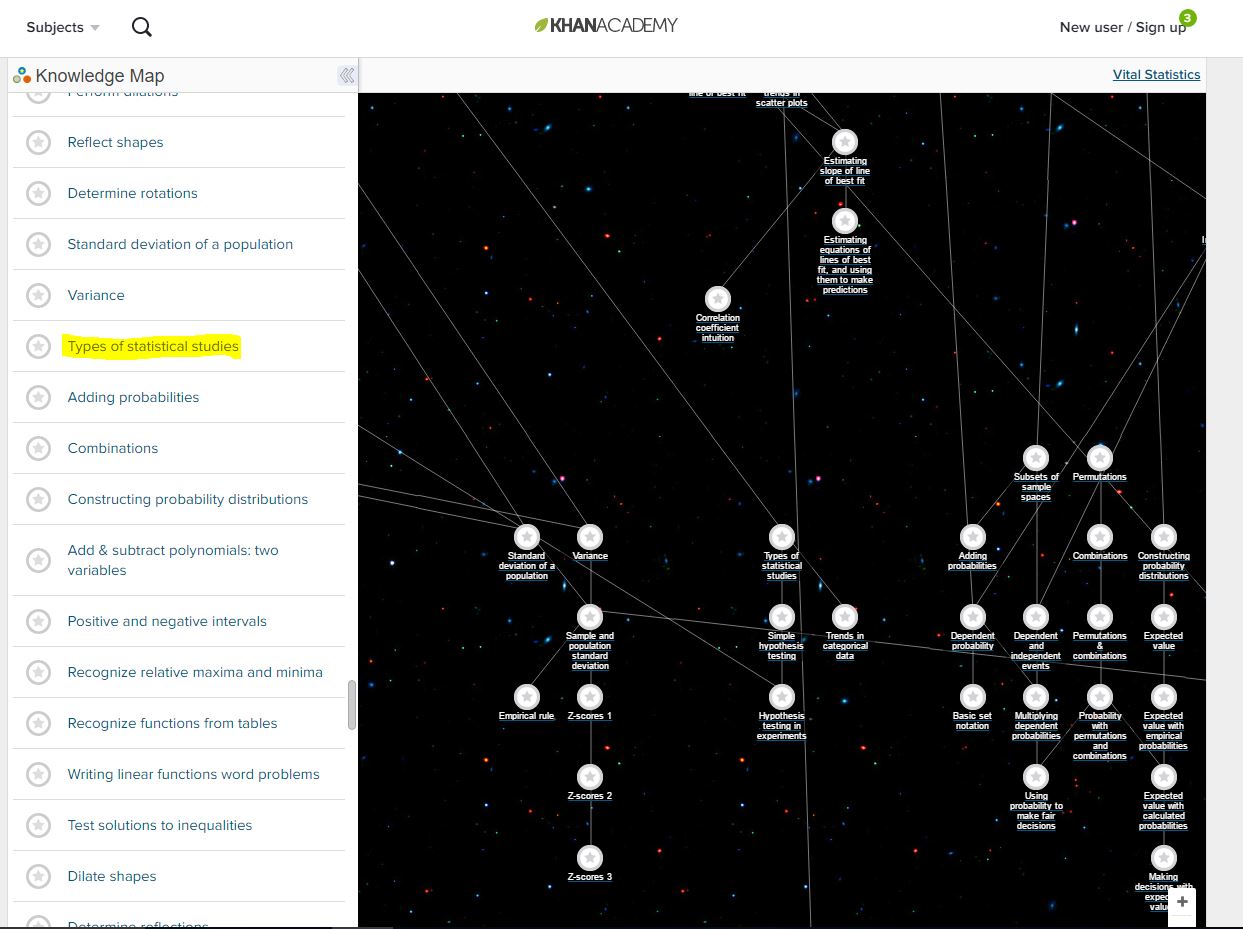 Content Map for Types of statistical studies
2017 The Personalized Learning Consortium at APLU
Source: https://www.khanacademy.org/exercisedashboard
09/25/2017
Faculty Reactions to Adaptive
https://www.youtube.com/watch?v=2VstYwLEpT0
09/25/2017
2017 The Personalized Learning Consortium at APLU
APLU Accelerating the Adoption of Adaptive Courseware Grant
Cross-Institution Collaboration
Faculty Engagement Methods
Targeting similar programs and courses
Adopting from a list of approved adaptive courseware suppliers and products
Sharing information within the cohort by campus-based program managers
Common reporting requirements
Incentives (money, time, teaching support)
Training and instructional design support
Department-level adoption decisions
Peer learning communities
Senior leadership investment and recognition
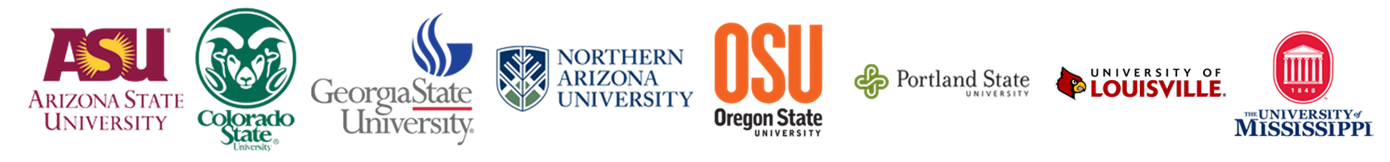 09/25/2017
2017 The Personalized Learning Consortium at APLU
Adaptive Courseware Suppliers & Products
Acrobatiq
Cerego (Macroeconomics, Introduction to Statistics)
Cengage Learning Mindtap (Cerego)
CogBooks
Fishtree
Fulcrum Labs
Knewton
LeAP by D2L
Learning Objects
LoudCloud
Lumen Waymaker
McGraw-Hill Education ALEKS and Smartbook
Macmillan Learning Curves
Open Learning Initiative at Carnegie Mellon University
Open Learning Initiative at Stanford University
OpenStax Tutor
Pearson MyLab and Mastering with Adaptive Practice 
Realizeit
Smart Sparrow
WileyPlus with ORION (Snapwiz)
09/25/2017
2017 The Personalized Learning Consortium at APLU
[Speaker Notes: Updated: July 2017]
Types of Adaptive Learning
Adaptive Courseware
Adaptive Platforms
Includes most popular courses
Limited flexibility to customize
Not all dashboards are the same
Faculty Roles
Content Customization
Authoring
Content
Assessment
Redesign Process
Can Be More Time Intensive
09/25/2017
2017 The Personalized Learning Consortium at APLU
RESULTS:  Course Content
After Six Months: 22,000 enrollments
09/25/2017
2017 The Personalized Learning Consortium at APLU
Comparison of Courseware Adoption from Fall 2016 to Spring 2017
2016: 6
2017: 12
09/25/2017
2017 The Personalized Learning Consortium at APLU
[Speaker Notes: Almost threefold increase]
Promote and improve the quality of online education and student learning nationally and internationally through:
Development of current, research-supported, and practice-based quality standards and appropriate evaluation tools and procedures.
Recognition of expertise in online education quality assurance and evaluation.
Fostering a culture of continuous improvement by integrating QM standards and processes into organizational plans to improve the quality of online education.
Providing professional development in the use of rubrics, tools and practices to improve the quality of online education.
Peer review and certification of quality in online education.
Quality Matters Mission
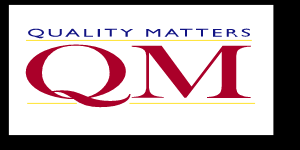 09/25/2017
2017 The Personalized Learning Consortium at APLU
[Speaker Notes: Content with Caption]
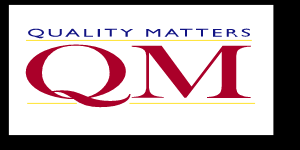 09/25/2017
2017 The Personalized Learning Consortium at APLU
What are the Challenges for QM?
Innovation Pipeline
Technology knowledge
Used across modalities—Online, Blended & Face to Face
Publishing versus Process
Content increases dramatically
Assessments increase in variety, customization, complexity
In-Process Course quality
Course versus Individual
09/25/2017
2017 The Personalized Learning Consortium at APLU
Invention, Innovation and Implementation
Adaptive Learning Example:
Invention: 1970s
Innovation: 2012
Implementation: ? (2025)
09/25/2017
2017 The Personalized Learning Consortium at APLU
[Speaker Notes: QM’s work by and large is at the implementation stage]
Current Tools that Play a Role
Selection Framework: Courseware in Context Framework
EdTech Management & Efficacy
09/25/2017
2017 The Personalized Learning Consortium at APLU
Courseware in Context Framework
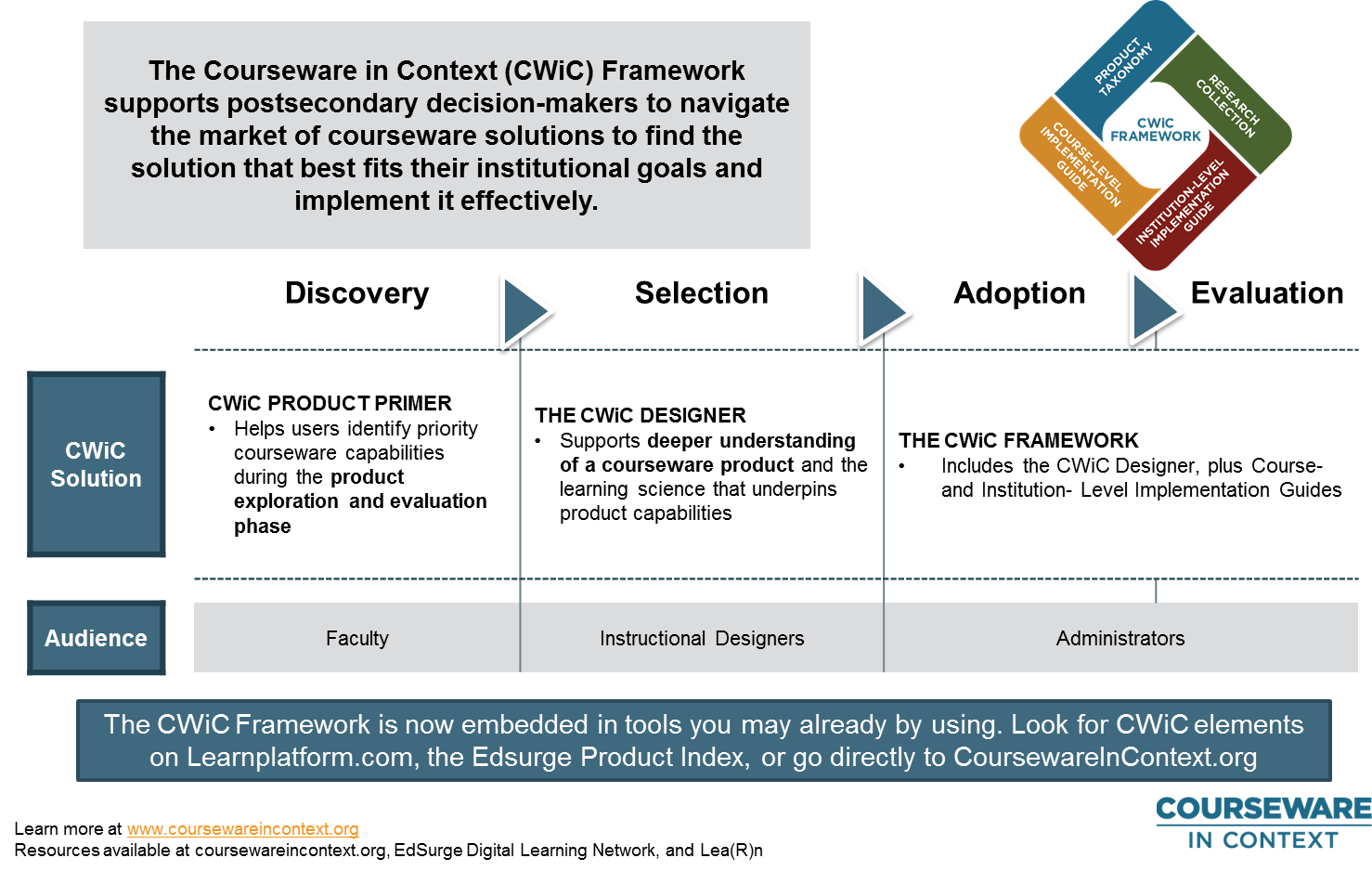 09/25/2017
2017 The Personalized Learning Consortium at APLU
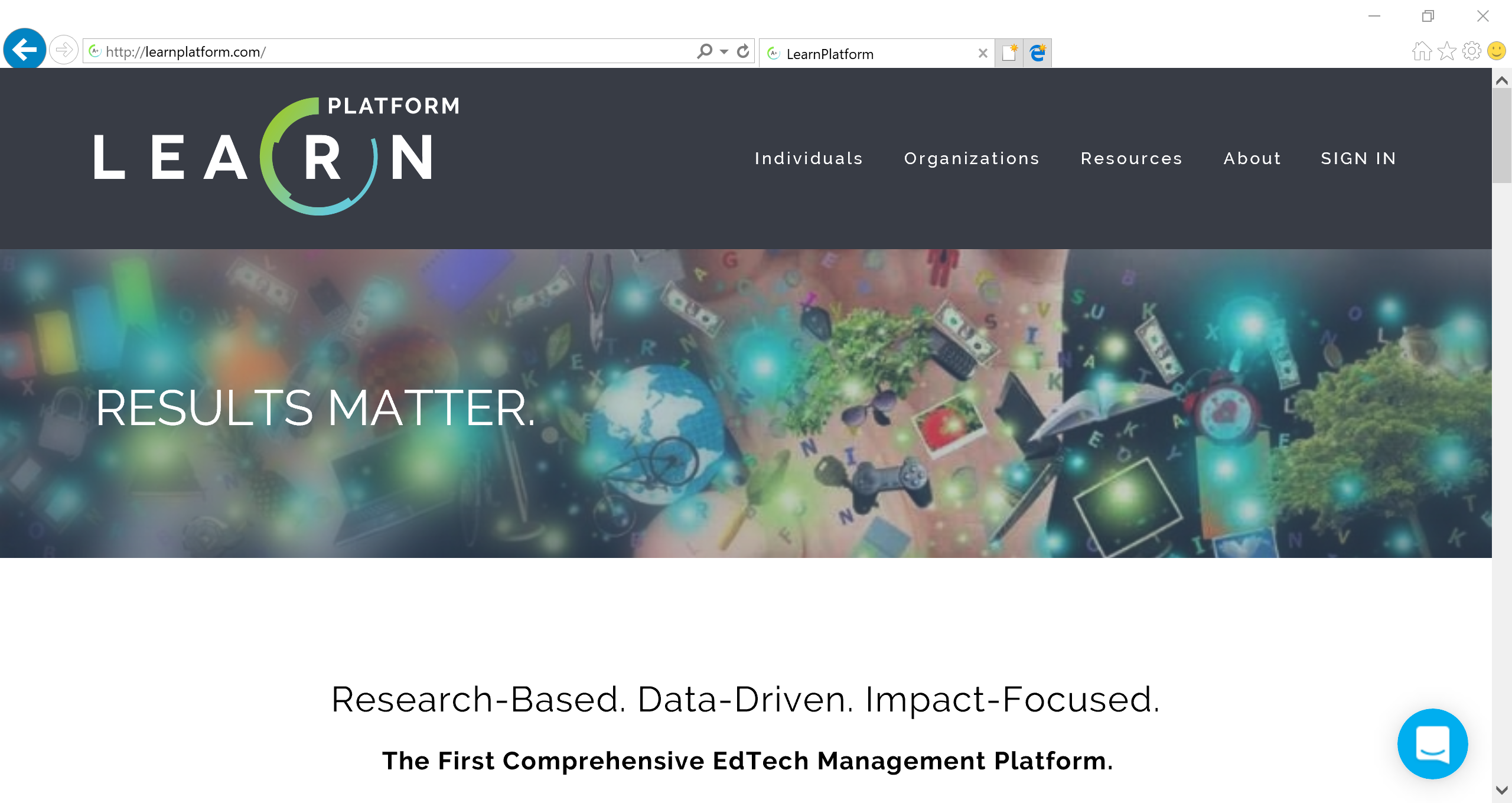 http://cwic.learnplatform.com/
09/25/2017
2017 The Personalized Learning Consortium at APLU
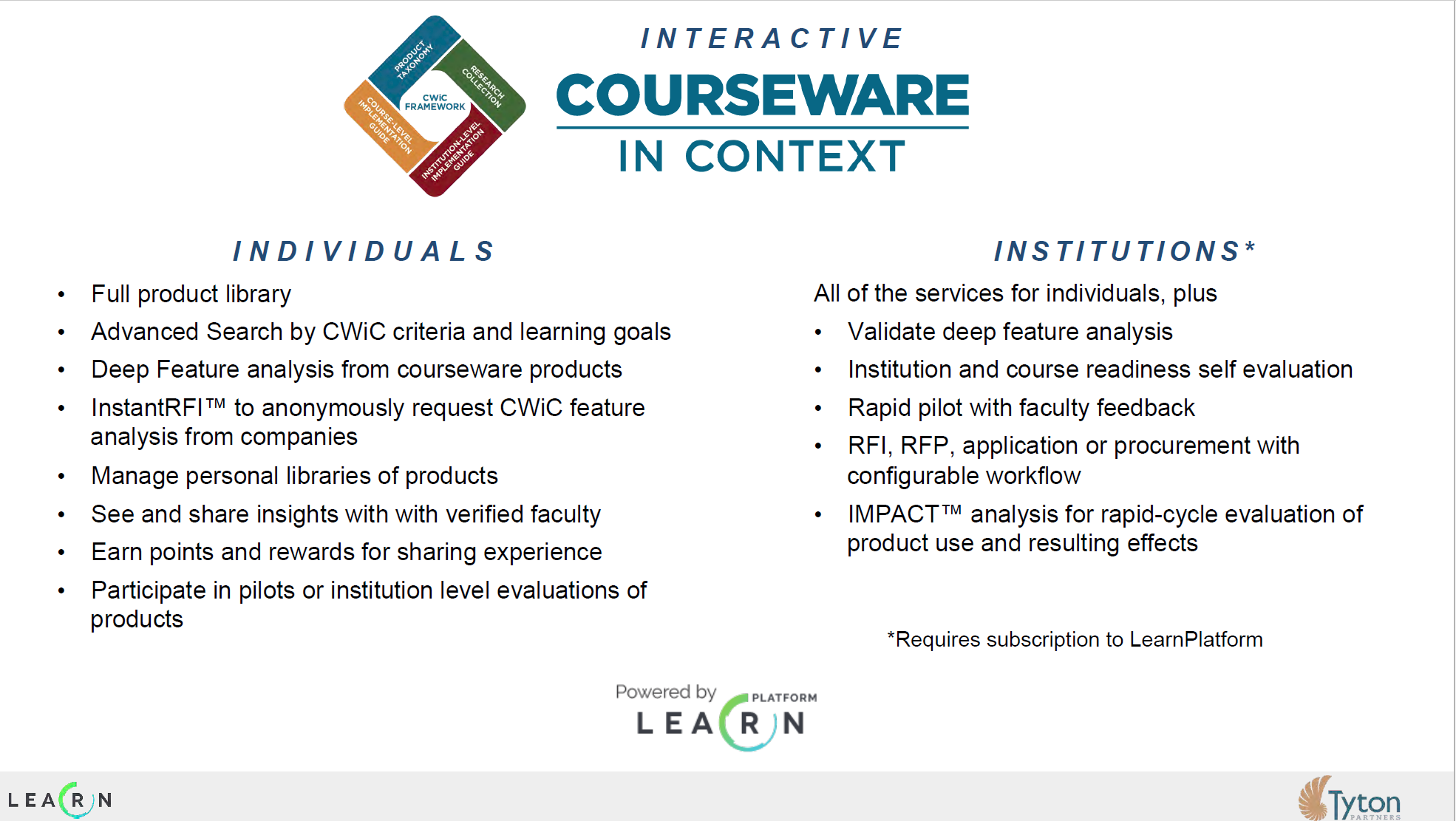 09/25/2017
2017 The Personalized Learning Consortium at APLU
Digital Learning: Blended & F2F
What we know:
From the most recent NCES Distance Education report:  Exclusively online, 12.5%; Some online, 13.3% 
Students choose to blend between OL and F2F within their programs—convenience, flexibility, and content
Reduced Seat time format reports highest student outcomes

Students taking some courses online did at least as well or better than those taking only face-to-face courses

Students taking only online courses at community colleges were the only group retained at lower rates, and the effects were weak to moderate
09/25/2017
2017 The Personalized Learning Consortium at APLU
09/25/2017
[Speaker Notes: Face to face enrollment is 74.2 % of all enrollment]
Digital Learning: Blended & F2F
What we don’t know
How big is blending or reduced seat time—no agreed upon methods for tracking but assumption that it is growing
Are students looking for blended pedagogy or convenience in scheduling
Quality in the Classroom
09/25/2017
2017 The Personalized Learning Consortium at APLU
09/25/2017
[Speaker Notes: Undergrad Exclusively online: 6.2%
Undergrad some online: 9.7%]
In-course process
Very little guidance on what to do with learning analytics
Faculty analysis and communication
Faculty redesigning in-class time around Active Learning
09/25/2017
2017 The Personalized Learning Consortium at APLU
[Speaker Notes: Title and Content]
Individualized			Course
Tailored instruction
Integrated into advanced technology
Adaptive—content & assessments
Data rich
Human Peer Reviewed
Thorough QA through rubrics
Static certification
09/25/2017
2017 The Personalized Learning Consortium at APLU
[Speaker Notes: Two Content]
Course Organization
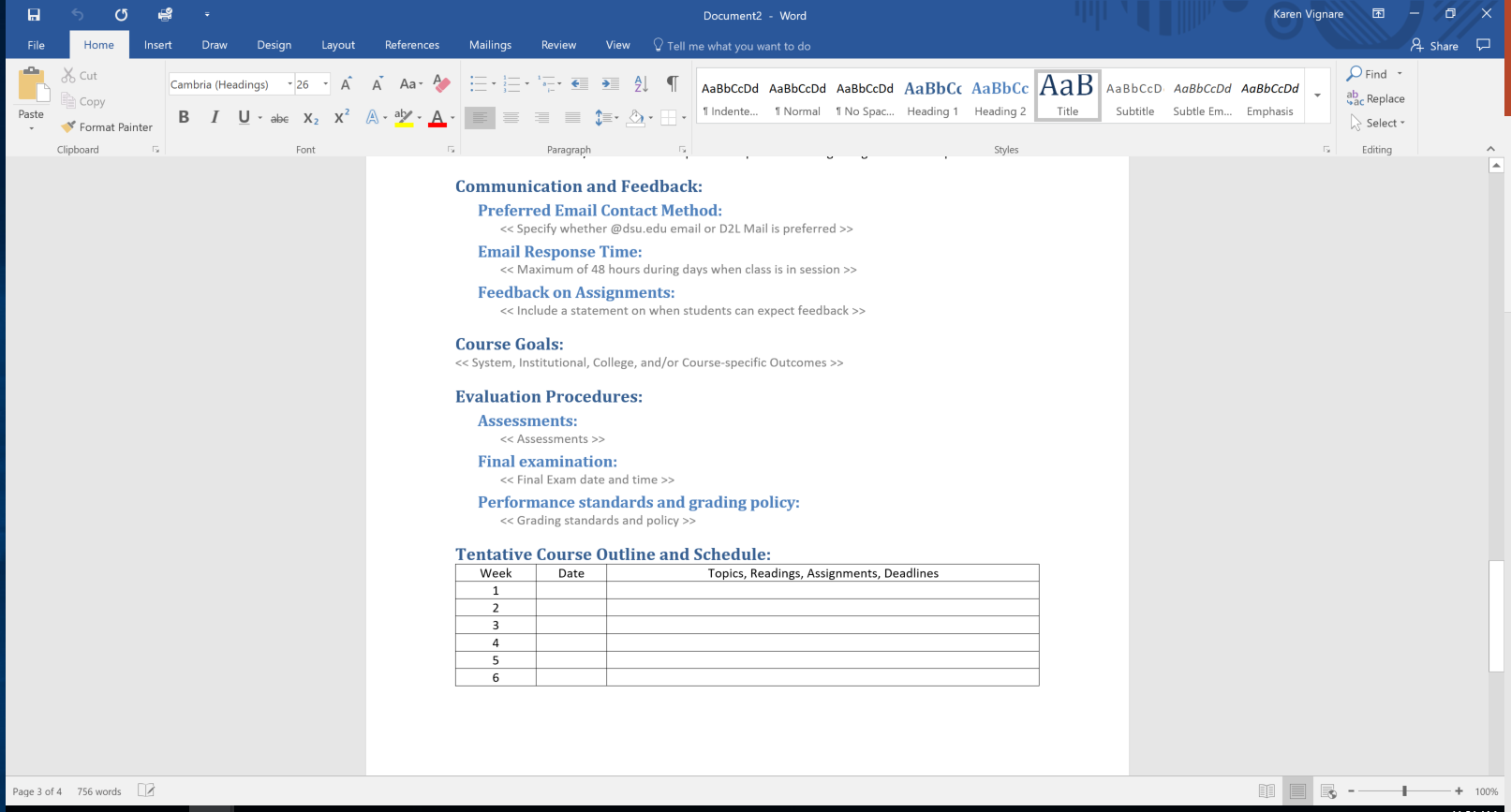 Outcomes, Objectives and Goals
Derived From Content, Assessments and Activities
Organized by Time
Required for ALL
09/25/2017
2017 The Personalized Learning Consortium at APLU
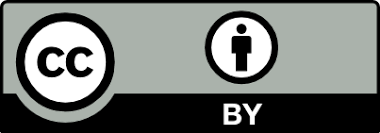 [Speaker Notes: Blank]
Summary
Quality Standards Are Needed
Changes in Demand from Online to Digital Integration
Adaptive Technologies Make Peer Review more Complex and Time-Consuming
Numerous Technology Choices
Instruction will become more personalized
09/25/2017
2017 The Personalized Learning Consortium at APLU
[Speaker Notes: Full Width Head + Copy + Visual]
Questions &
Thank you
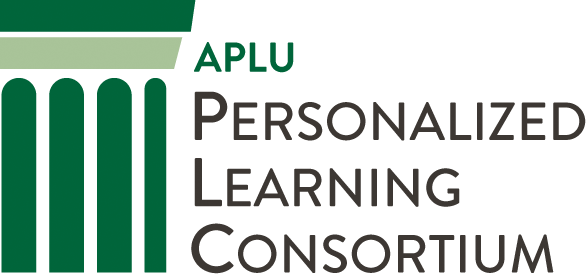 www.aplu.org/plcKvignare@APLU.org
09/25/2017
2017 The Personalized Learning Consortium at APLU
[Speaker Notes: Section Header]